An eco-friendly gaseous RICH @ EIC
Why C-F gases are the most used ?
You need as high as possible photon rate:

Nphotons     sin2q       2 (n-1)  at saturation, in gas

You need as small as possible chromatic dispersion

This is the intrinsic error affecting the measurement of the Cherenkov angle that cannot be recovered
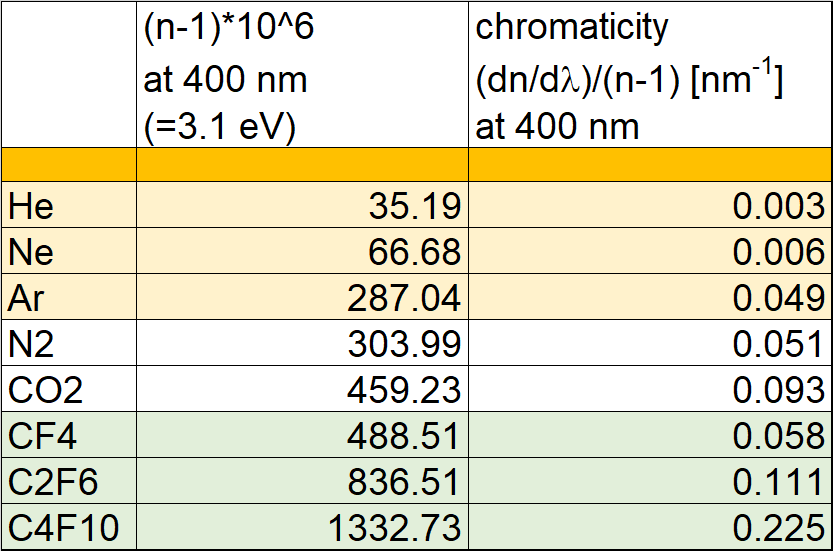 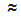 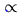 proportional
to Nphotons
Proportional to
chromatic dispersion
EIC@IP6 kick-off, 12-13 March 2021                                     eco-friendly gas for RICHes      	          Silvia DALLA TORRE
An eco-friendly gaseous RICH @ EIC
ISSUES with C-F gases
From YR and related comments 
by external readers




Comment by H. Montgomery:
These gasses are not eco-friendly
They attack O3
They have high Global Warming Power
C4F10: 9200		(100y horizon)
CF4:    6600
CO2:         1 (by definition)
CH4:       28 (for comparison)
A system ensuring no emissions and losses (if feasible) adds complexity to the gas handing system
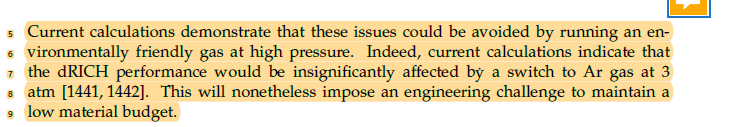 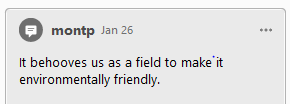 The cost is growing and availability is difficult
Most recent C4F10 procurement for COMPASS RICH (2019-2020)
One single producer for large quantities identified
Delivery after 1y from issuing the order
Cost: 208 GBP per kg for large quantity (630 kg)
EIC@IP6 kick-off, 12-13 March 2021                                     eco-friendly gas for RICHes      	          Silvia DALLA TORRE
An eco-friendly gaseous RICH @ EIC
Use an innocent gas with good chromaticity and 
		    tune its refractive index using pressure
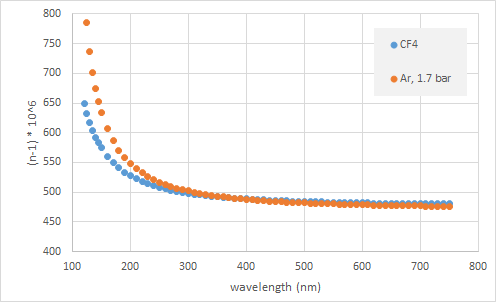 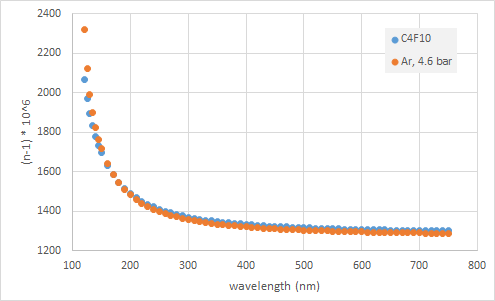 visible range
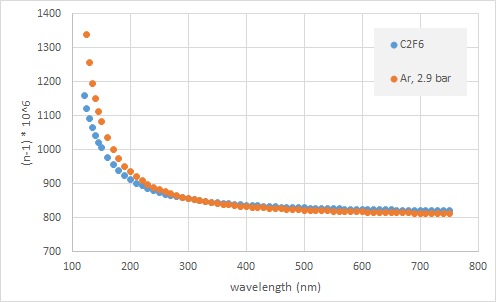 Of course, 
	a vessel standing pressure is needed
Engineering approach required:
The vessel can be light using high-tech up-to-date approaches
Some preliminary design studies initiated in Italy; the help of the hosting labs is a necessity
EIC@IP6 kick-off, 12-13 March 2021                                     eco-friendly gas for RICHes      	          Silvia DALLA TORRE